Úvod do korpusové lingvistiky 3
1
Automatická morfologická analýza (tokenizace, lemmatizace a TAGGING,  desambiguace)
Rozdíl mezi tokenem a slovem
2
slovo
slovoforma/slovní tvar/textové slovo
grafická forma a jednotka parole
slovo a interpunkce
slovo a složený tvar
slovo a spřežka
Tokenizace
3
V korpusové lingvistice automatický proces, který člení text složený z písmen, interpunkčních znamének a mezer na jednotlivé izolované ↗tokeny, tj. na slovní tvary a interpunkční znaménka pro účely dalšího (obvykle počítačového) zpracování.
Řetězce znaků definované znakové sady a definované oddělovače
Příklad„Chcete-li mi to dát, neváhejte!“
4
Velikost korpusu
5
Pozice
6
Tokeny/pozice – jednotky, v nichž se měří velikost korpusu.
Podle počtu pozic se přibližně vypočítává počet textových slov (s opakováním).
120 748 715 pozic 100 milionů slovních tvarů
word – různé slovní tvary
lc – různé slovní tvary, ignoruje se velikost písma
Lemma
7
Textové slovo/systémové slovo
Slovo jako jednotka textu
Slovo jako lexikální jednotka
Lemma – základní tvar – reprezentativní tvar
Reprezentativní slovníková podoba, která je při automatickém zpracování jazyka v procesu ↗lemmatizace přidělována každé formě v ↗korpusu.
Lemmatizace
8
Přiřazení ↗lemmatu jednomu slovnímu tvaru (příp. skupině slovních tvarů) v textu.
Může být součástí morfologické analýzy
slovnímu tvaru se přiřadí všechna jeho lemmata nezávisle na kontextu (pro homonymní tvar může být takových lemmat více)
PříkladJí je špatně. Já sním o Vánocích všechno.
9
jí 		jíst/ona
je 		být/ono
špatně 	špatně
.		.
já		já
sním	sníst/snít
o		o
vánocích	vánoce
všechno	všechno
.		.
Disambiguace
10
V případě víceznačného výsledku je součástí lemmatizace ↗disambiguace (zjednoznačnění) slovních tvarů v textu, kdy se náležité lemma stanoví z nabídky, kterou poskytla morfologická analýza, na základě kontextu.
Problém disambiguace mnohdy nelze vyřešit na základě jazykového kontextu.
Lemmatizátor
11
Počítačový program, který provádí automatickou lemmatizaci .
Je buď samostatný, n. je modulem morfologické analýzy, či morfologického ↗taggeru provádějícího morfologickou ↗disambiguaci textu.
Význam lemmatizace
12
umožní uživateli pracovat nikoli jen se slovními tvary, nýbrž i s lemmaty jakožto reprezentanty příslušných lexémů a jejich paradigmat
usnadňuje práci s korpusem
umožňuje pracovat s korpusem na vyšší rovině abstrakce
tag
13
Morfologická značka (běžně nazývaná tag) je sumarizací gramatické informace o hledaném slovu (pozici) v konkrétním kontextu. Možné tagy pro každý token se přiřazují na základě morfologické analýzy, výsledný tag je pak pro každý token vybrán během následné desambiguace.
Tagger
14
Počítačový program provádějící morfologickou ↗disambiguaci textu, která je součástí ↗anotace textu (obvykle v ↗korpusu). K dispozici je: (a) stochastický tagger (statistický), který provádí disambiguaci na základě ↗strojového učení (✍Hajič & Hladká, 1997; ✍Hajič & Hladká, 1998; ✍Brants, 2000; ✍Votrubec, 2005), n. (b) tagger založený na lingvistických pravidlech, která buď vytváří lingvista (✍Karlsson & Voutilainen ad. (eds.), 1995; ✍Tapanainen & Voutilainen, 1994; ✍Oliva & Hnátková ad., 2000; ✍Květoň, 2006; ✍Petkevič, 2006), n. se automaticky vyvozují z textů (✍Brill, 1992), n. (c) hybridní tagger, který spojuje výhody přístupů (a) a (b) (✍Hajič & Krbec ad., 2001; ✍Jelínek & Petkevič, 2011). Na výsledky činnosti t. obvykle navazuje program na syntaktickou analýzu textu, ↗parser. Někdy je t. součástí parseru.
Příklad pos tagůJí je špatně. Já sním o Vánocích všechno.
15
jí 		jíst/V/ona/P
je 		být/V/ono/P
špatně 	špatně/D
.		./Z
já		já/P
sním	sníst/V/snít/V
o		o/R
vánocích	vánoce/N
všechno	všechno/P
.		./Z
Většinou je vše v pořádku
16
Občas se vloudí chyby
17
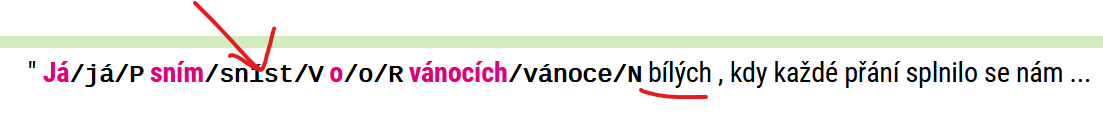 Místo vašich schůzek sis měl lépe vybírat
18
Výhody lemmatizace
19
Všechny tvary určitého lexému vyhledáme i bez lemmatizace:
[lc="pes|ps([auiyů]|em|ům|ech|ovi|ové)"]
[lemma="pes"]
Pokud budeme chtít hledat všechna maskulina životná, která končí v nominativu sg. na s a skloňují se podle typu pán, bez lemmatizace a taggování to nepůjde.
Tagset
20
Poziční atributový
Gramatické vlastnosti, jako např. slovní druh, rod, číslo, pád, osoba, ..., se značkují  a) na určité pozici nebo b) jsou pojmenovány určitým atributem.
Gramatické významy jako např. substantivum, maskulinum, plurál, genitiv, 1. osoba, ..., jsou vyjádřeny závazně a) na určité pozici nebo b) za odpovídajícím atributem.
poziční značka
21
Poziční systém tagu
22
Atributový systém tagu
23
Různé korpusu a různé jazyky používají různé tagsety
24
https://wiki.korpus.cz/doku.php/cnk:intercorp:verze10#morfosyntakticka_anotace
https://www.sketchengine.eu/German-rftagger-part-of-speech-tagset/
http://utkl.ff.cuni.cz/%7Erosen/public/stts_guide.pdf
Araneum Francogallicum Minus (French, 15.03) 120 M
25
Araneum Germanicum Minus (German, 15.02) 120 M
26
Příklad otázek v testu
27
Vyjmenuj jednotlivé kroky automatického zpracování textu, jejichž výsledkem je lemmatizovaný a morfologicky taggovaný text.
Jak zjistíme velikost korpusu?
Uveďte příklady, kdy jeden slovní tvar lze interpretovat vícero lemmaty.
Uveďte příklady, kdy jeden slovní tvar lze interpretovat jediným lemmatem, ale má více významu gramatických kategorií pádu a čísla.